1-001
機械学習　研究会　ポスタープレビュー　テンプレート
一般
第22回情報論的学習理論ワークショップ (IBIS 2019)
伊藤 伸志 (NEC)　大輪 拓也 (九工大)　武石 直也 (理研 AIP)
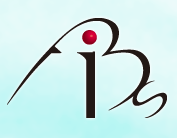 研究者が議論する場所を提供
国内研究会を企画
多数の参加者により盛況
ポスタープレビュー準備に関する諸注意
1ページのPDFファイル (.pdf) を提出してください。
ファイル名は “ID_IBIS2019.pdf” (例：1-000_IBIS2019.pdf) です。
Google Noto Fonts を使用してください。
https://www.google.com/get/noto/
テンプレートをそのままご使用ください。
全発表スライドを集めてプログラムブックレットになります。
箇条書きフォーマットの維持にご協力ください。
文章を厳選し、図を利用した、簡潔で魅力的なスライドを期待します。
1-001
機械学習　研究会　ポスタープレビュー　テンプレート
学生
第22回情報論的学習理論ワークショップ(IBIS 2019)
伊藤 伸志 (NEC)　大輪 拓也 (九工大)武石 直也 (理研 AIP)
研究者が議論する場所を提供
異分野間交流
国内研究会を企画
招待講演を企画
多数の参加者により盛況
懇親会も盛況